Le réseau des Offices de Tourisme : 

évolution des missions, des structures et des métiers
Evolution du réseau des 
Offices de Tourisme, côté chiffres
Chiffres clés du réseau
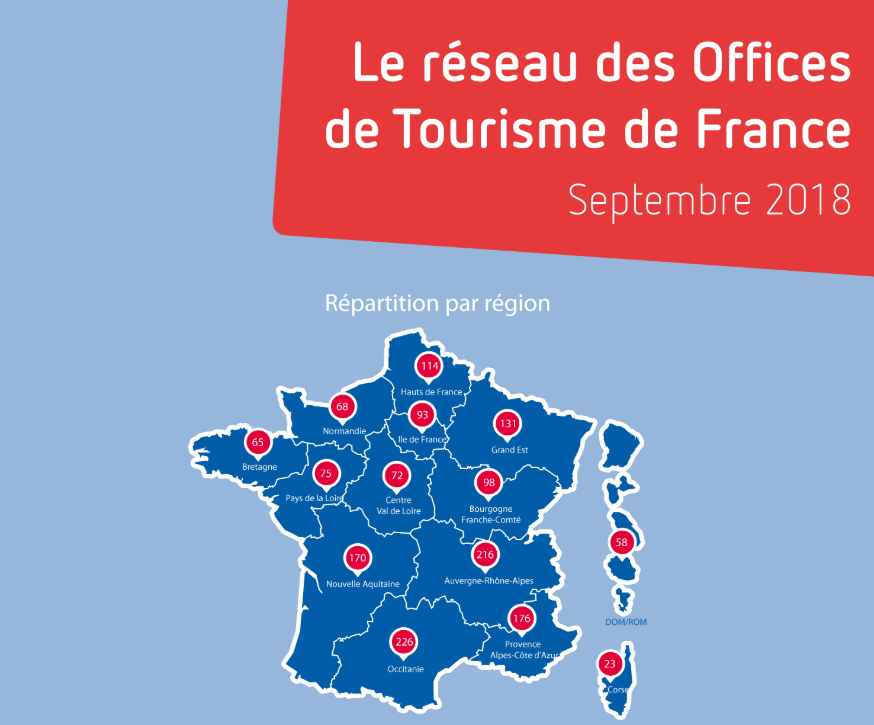 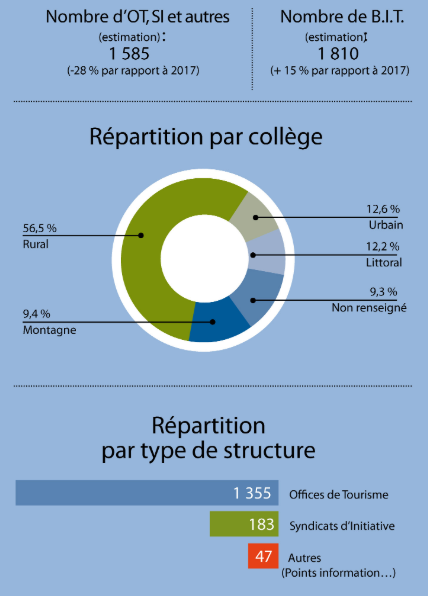 Caractéristiques des effectifs 
salariés présents en 2018
 13 400 salariés présents dans la branche au 31/12/2017
     soit 12 120 équivalents temps plein (90,5 %)
Répartition des salariés selon les fédérations
Evolution des effectifs salariés 2017/2016
+0,5%
Détail selon les fédérations
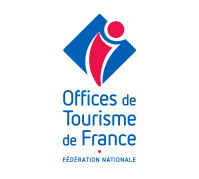 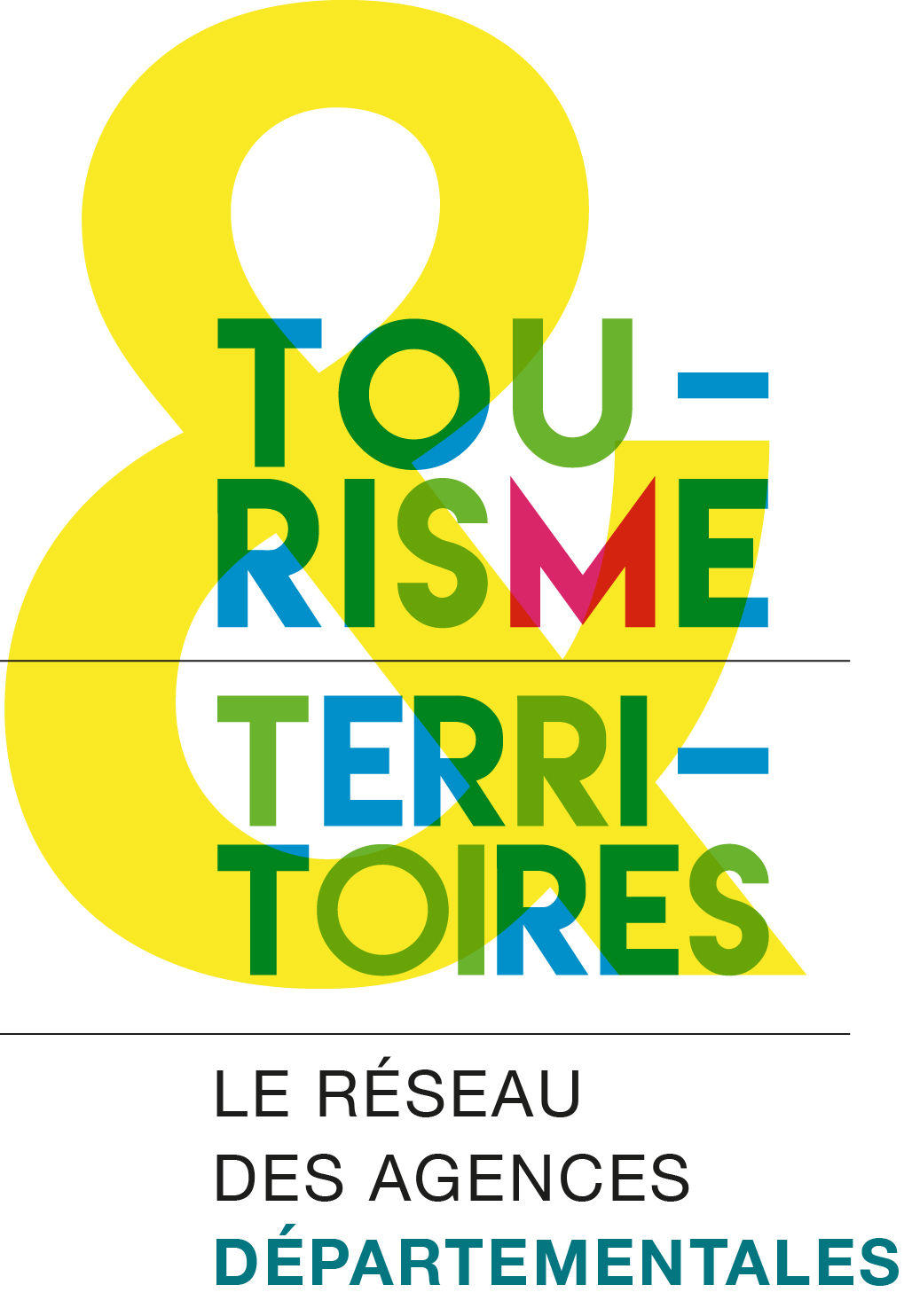 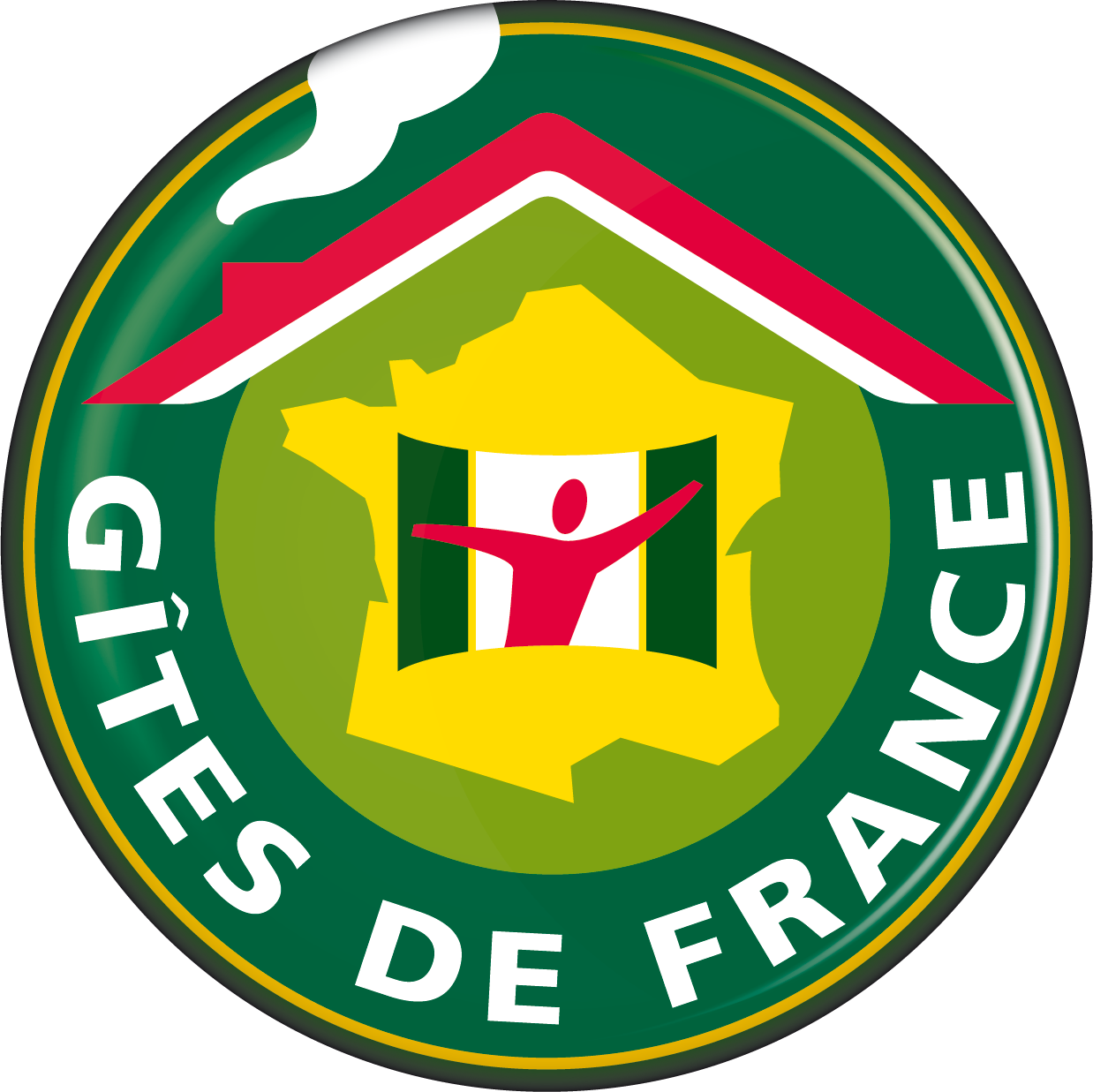 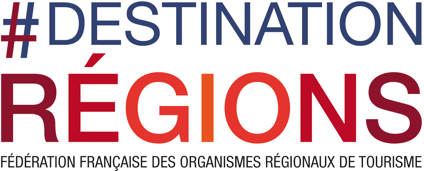 - 0,5 %
+ 0,5%
+ 1,5%
- 4 %
Caractéristiques des effectifs 
salariés présents en 2018
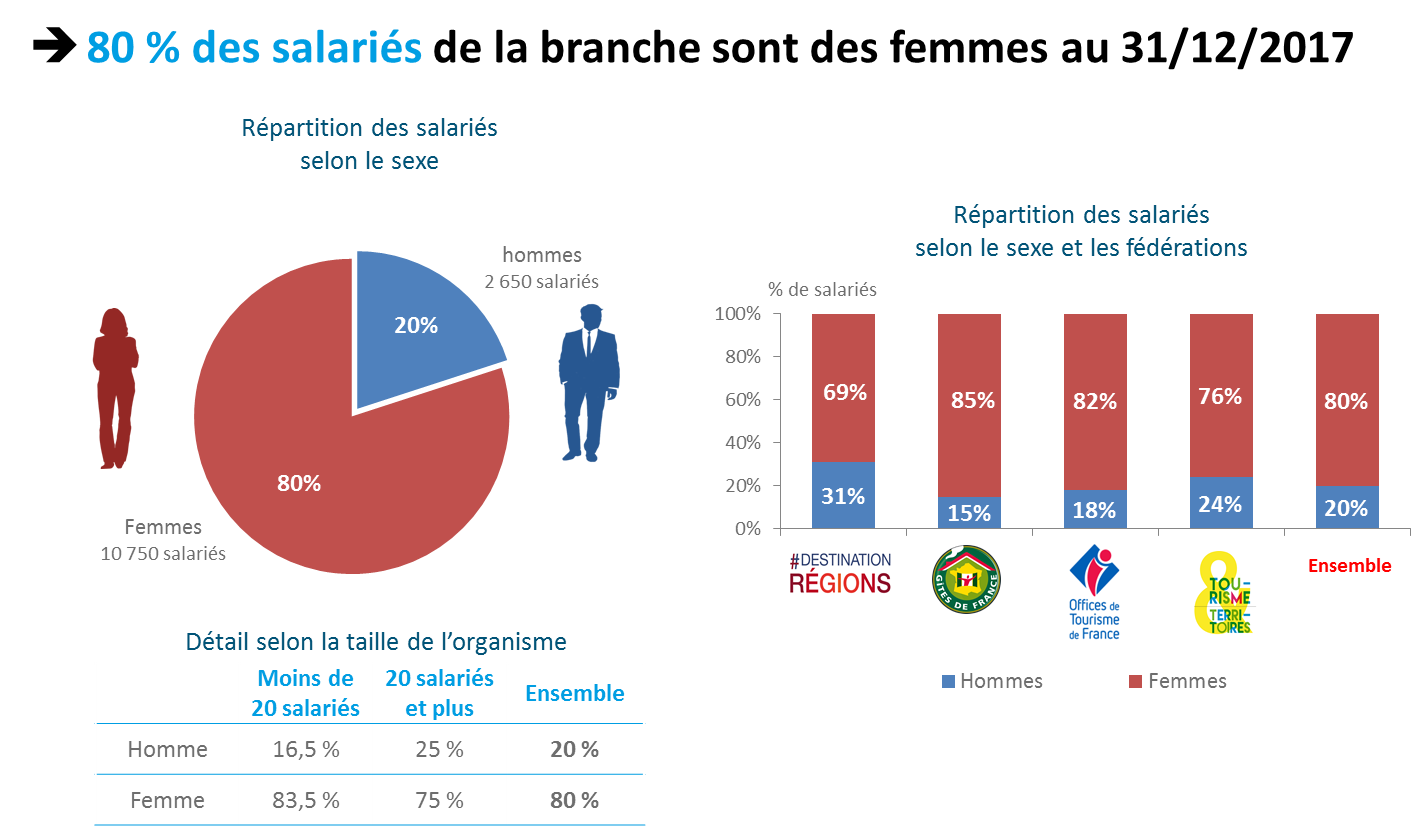 Caractéristiques des effectifs 
salariés présents en 2018
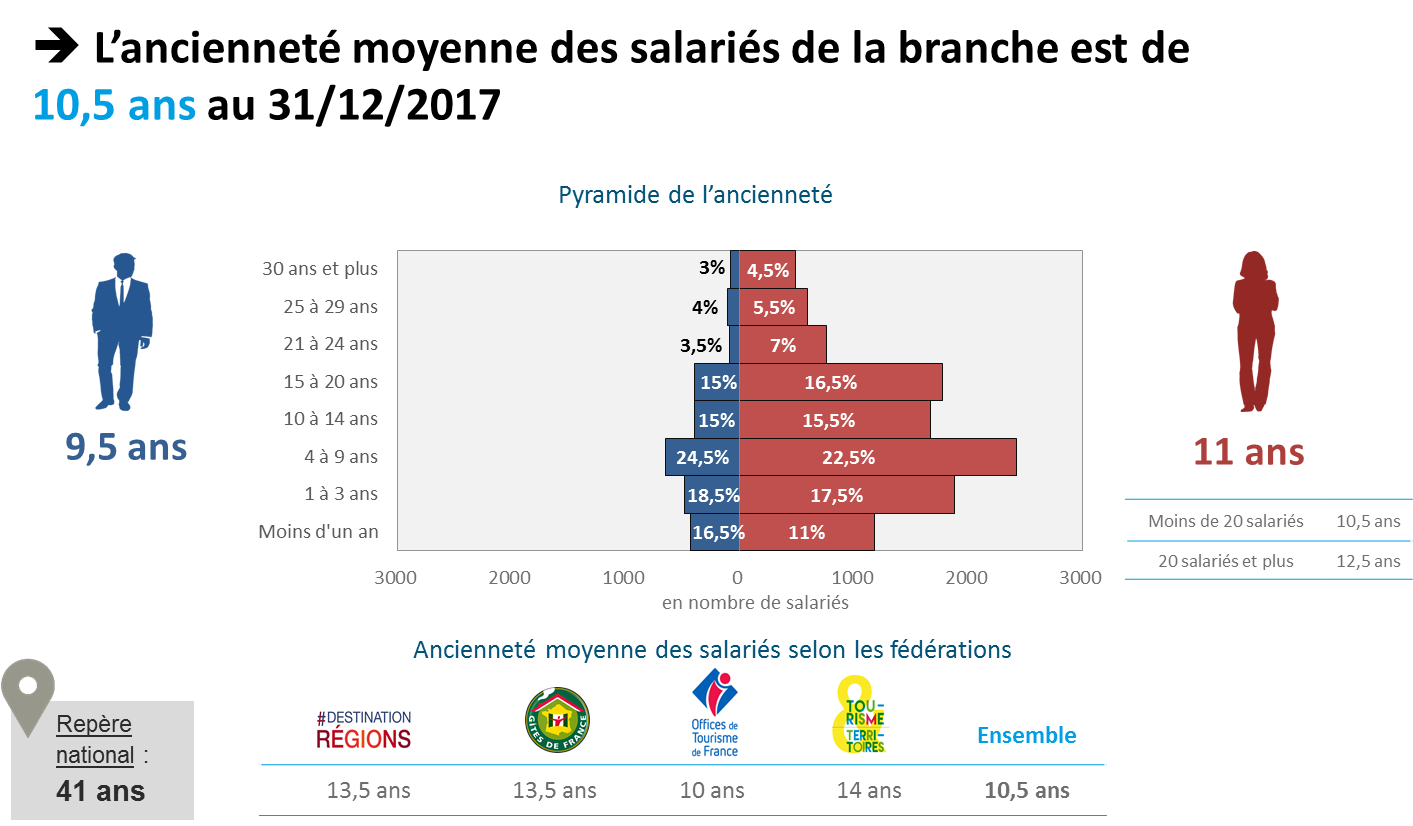 Caractéristiques des effectifs 
salariés présents en 2018
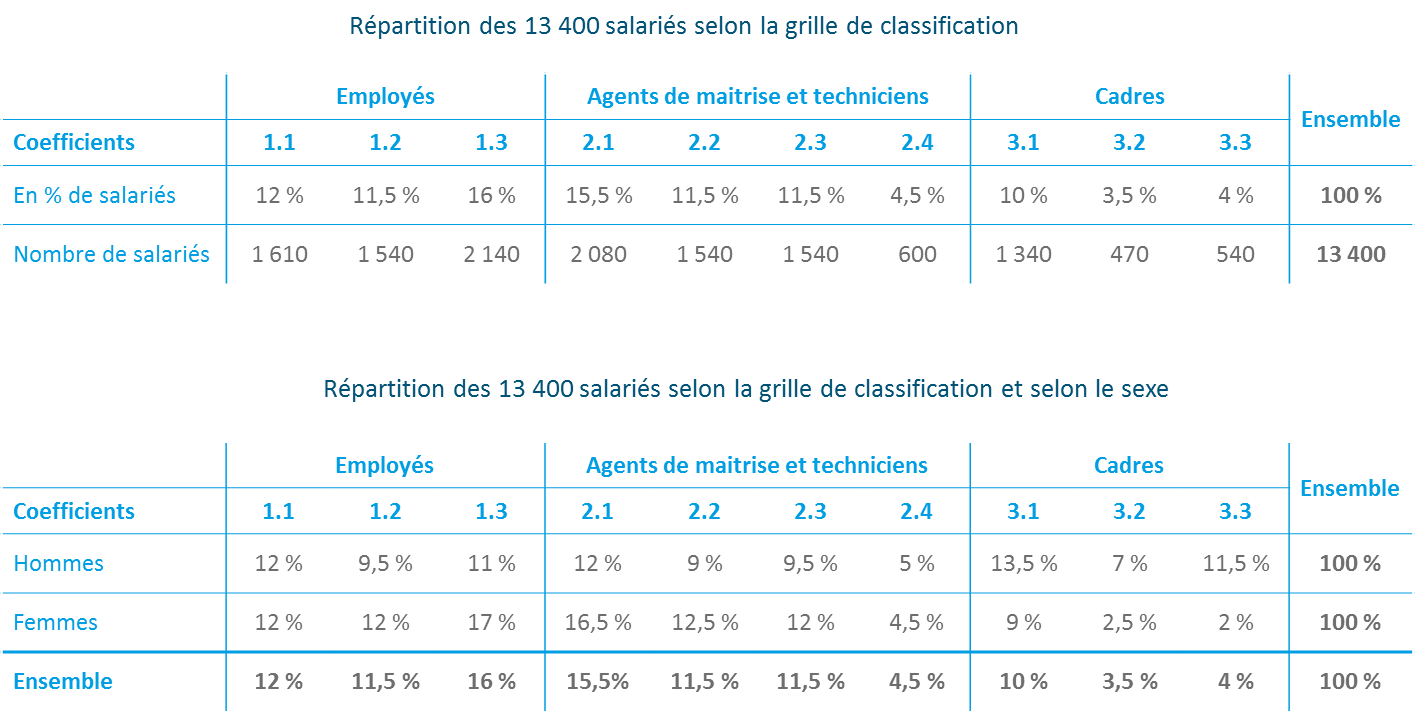 Evolution du réseau des 
Offices de Tourisme, côté missions
Demain, qui seront nos visiteurs?
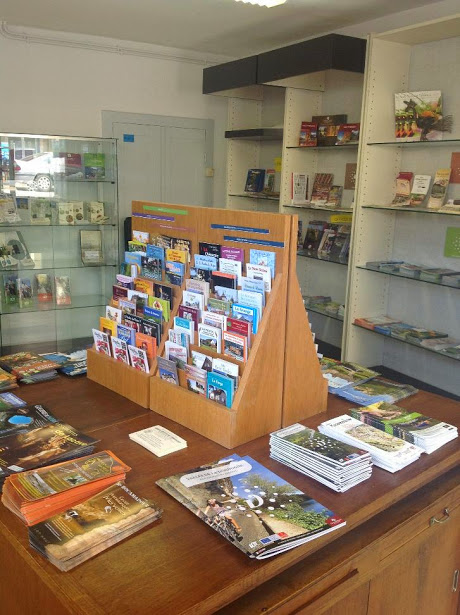 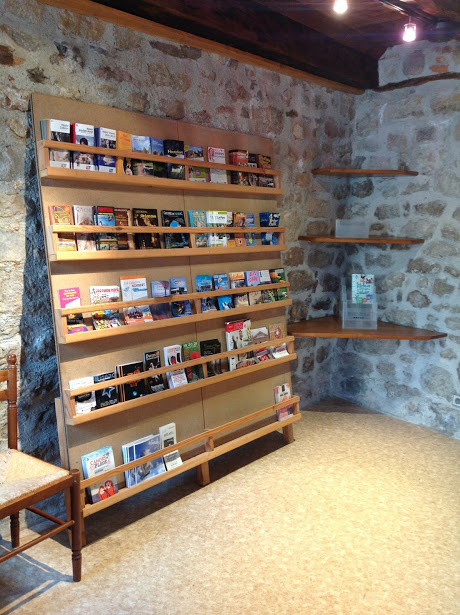 De moins en moins de passage 
Une clientèle vieillissante
Peu de plus-value de l’OT
Très faible attractivité
Aucune reconnaissance locale
Un touriste sur dix passe la porte de l’office de tourisme
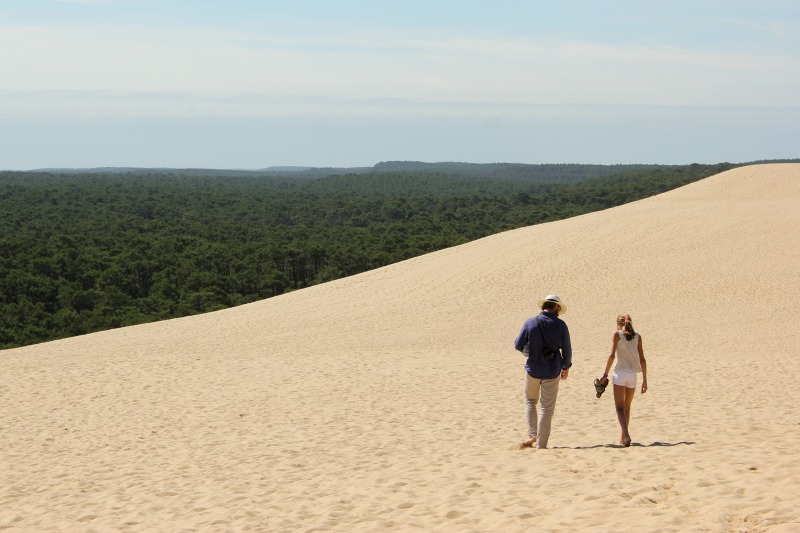 On ne s’occupe pas des 90% des touristes qui ne viennent pas à l’OT !
Où vont-ils ? Que font-ils ? Comment se renseignent-ils ? Que consomment-ils ? Reviennent-ils ?
Photo tourisme.fr
Un début de réponse ?
HUMAIN ET NUMÉRIQUE 
au	service de l’expérience visiteur
Numérique et humain au service de l’expérience visiteur
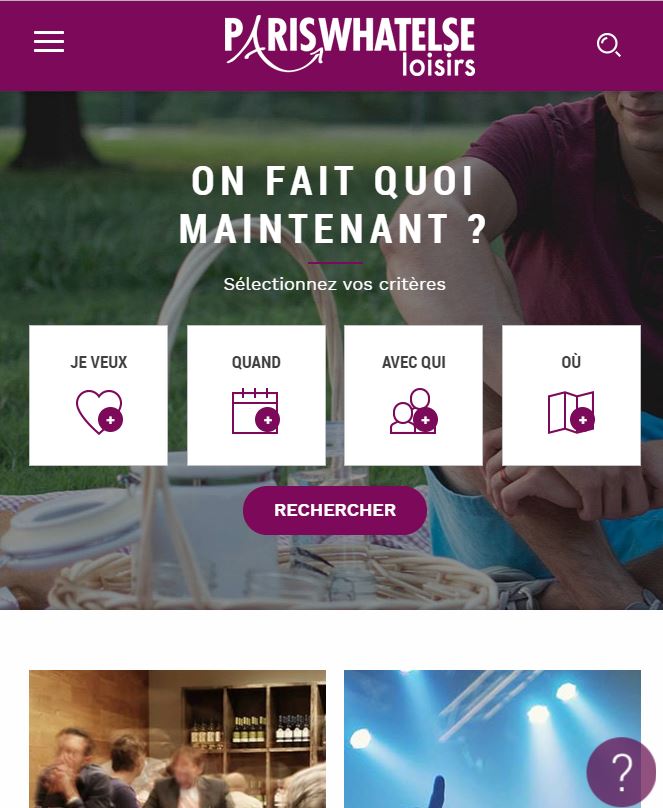 #horslesmurs
#officedetourismemobile
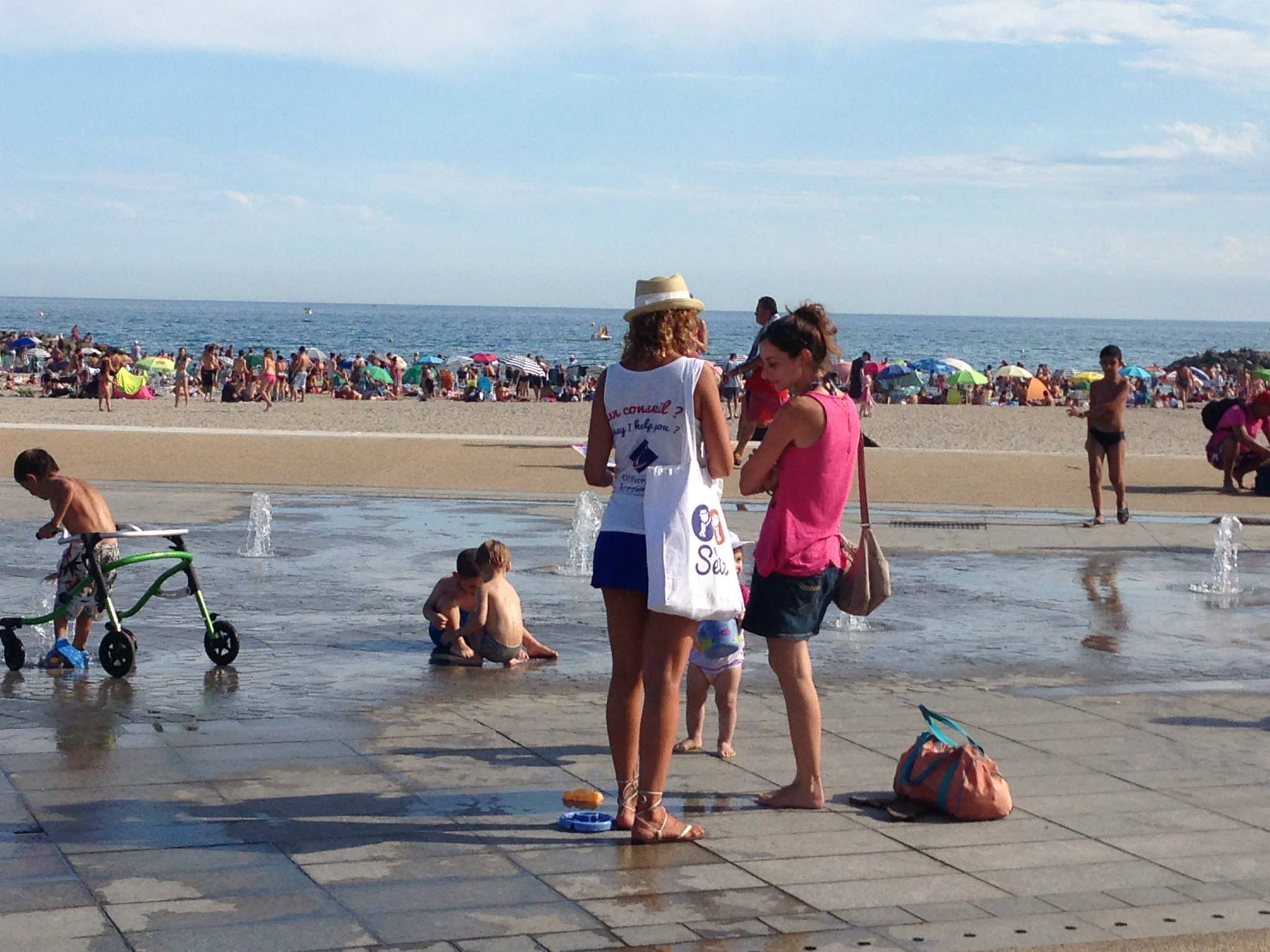 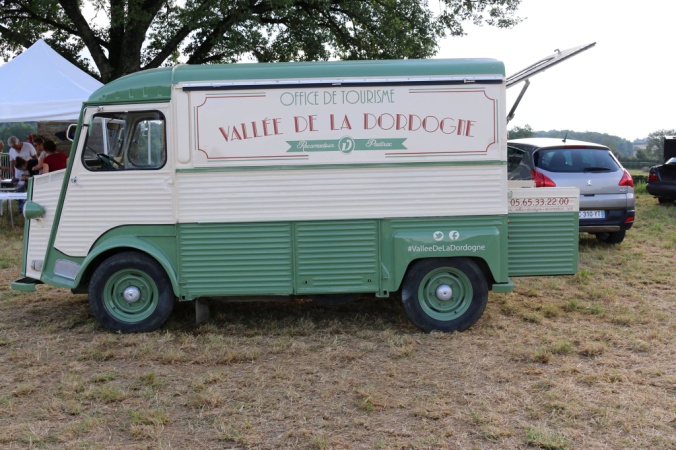 #conseiléclairé
#écransdynamiques
[Speaker Notes: De nombreux services déployés dans les OT du réseau depuis 2009 : accueil numérique, écrans connectés, accueil hors les murs, rdv personnalisés, internet de séjour, conciergerie.]
Numérique et humain au service de l’expérience visiteur
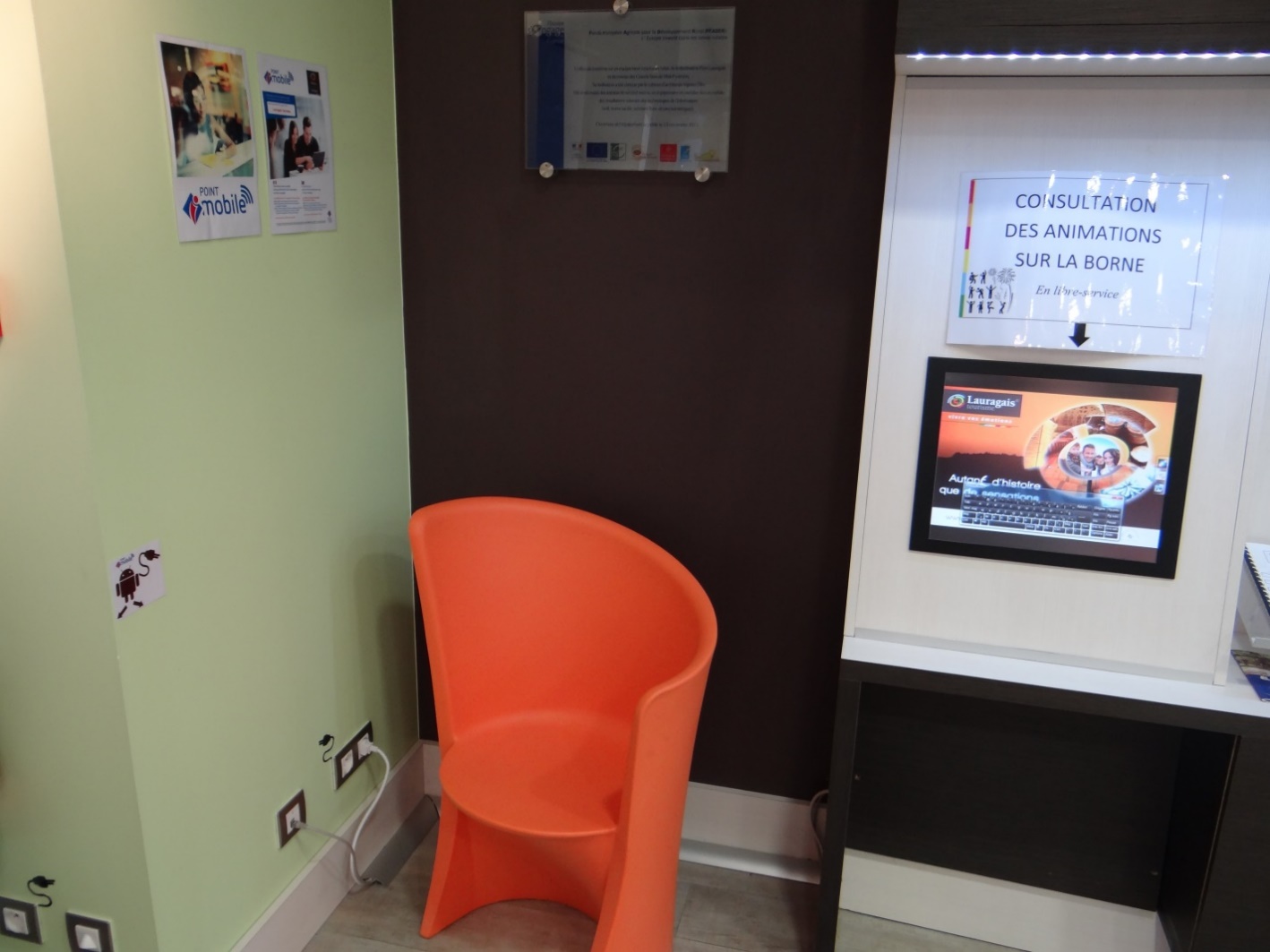 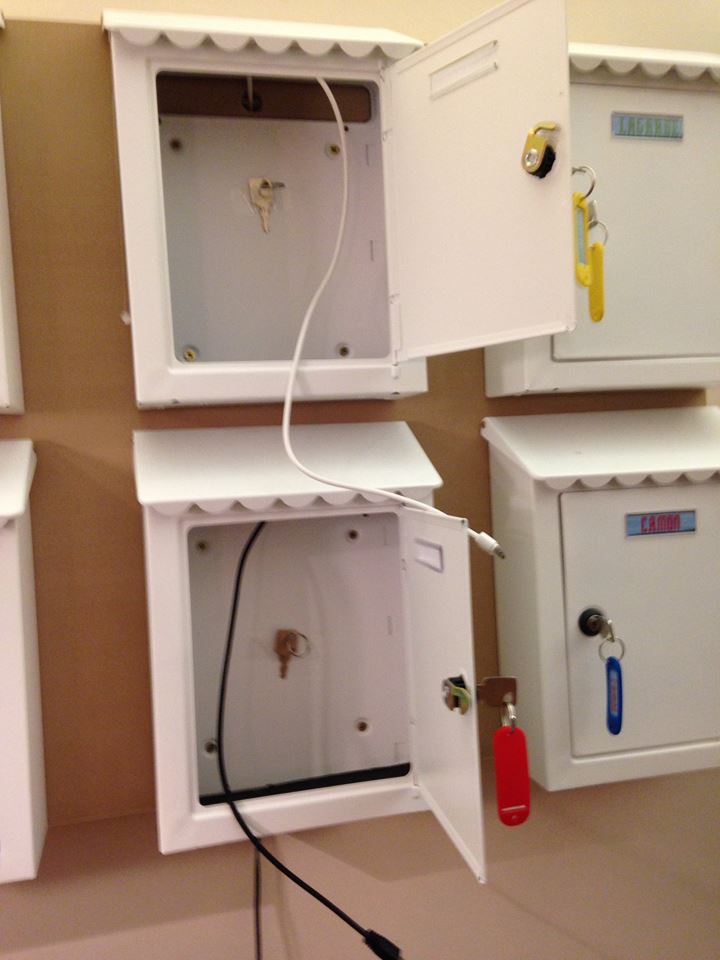 #WiFi
#recharge
#services+
[Speaker Notes: De nombreux services déployés dans les OT du réseau depuis 2009 : accueil numérique, écrans connectés, accueil hors les murs, rdv personnalisés, internet de séjour, conciergerie.]
Numérique et humain au service de l’expérience visiteur
#conciergerie
[Speaker Notes: De nombreux services déployés dans les OT du réseau depuis 2009 : accueil numérique, écrans connectés, accueil hors les murs, rdv personnalisés, internet de séjour, conciergerie.]
Numérique et humain au service de l’expérience visiteur
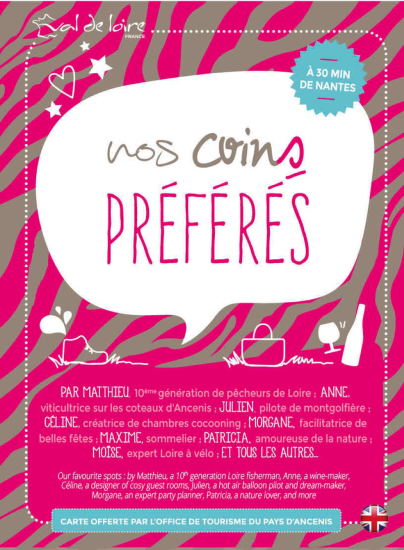 Créons, inventons, assumons et affichons notre rôle d’EXPERTS LOCAUX
5 lieux à visiter avant de partir
Nos coins préférés
10 bonnes raisons de revenir
5 bonnes raisons de venir 
5 bonnes raisons de réserver chez nous
5 choses à faire pour faire comme un local…
Offices de Tourisme et BTS Tourisme,
une connexion naturelle !
Les emplois liés à la conception de l’offre par les organismes de tourisme liés à un territoire
Le titulaire du BTS Tourisme peut exercer les métiers suivants : 
Le conseiller en séjour 
L’animateur de tourisme local 
Le chargé d’animation numérique de territoire 
Le chargé de promotion du tourisme local 
L’agent de développement touristique

Les emplois types dans une perspective d’évolution de carrière
Le directeur/responsable d’accueil
Le directeur d’office de tourisme (petite structure)
BTS Tourisme et évolution des Offices de Tourisme
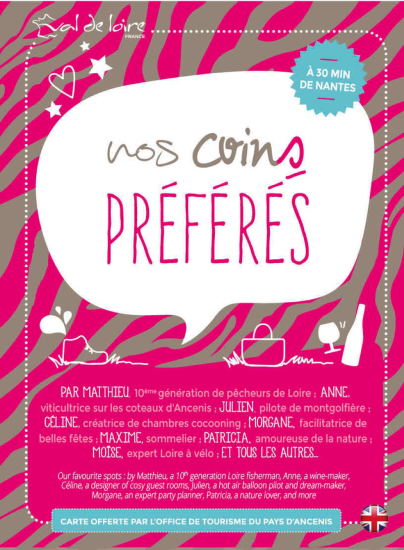 #conseil éclairé
BTS Tourisme et évolution des Offices de Tourisme
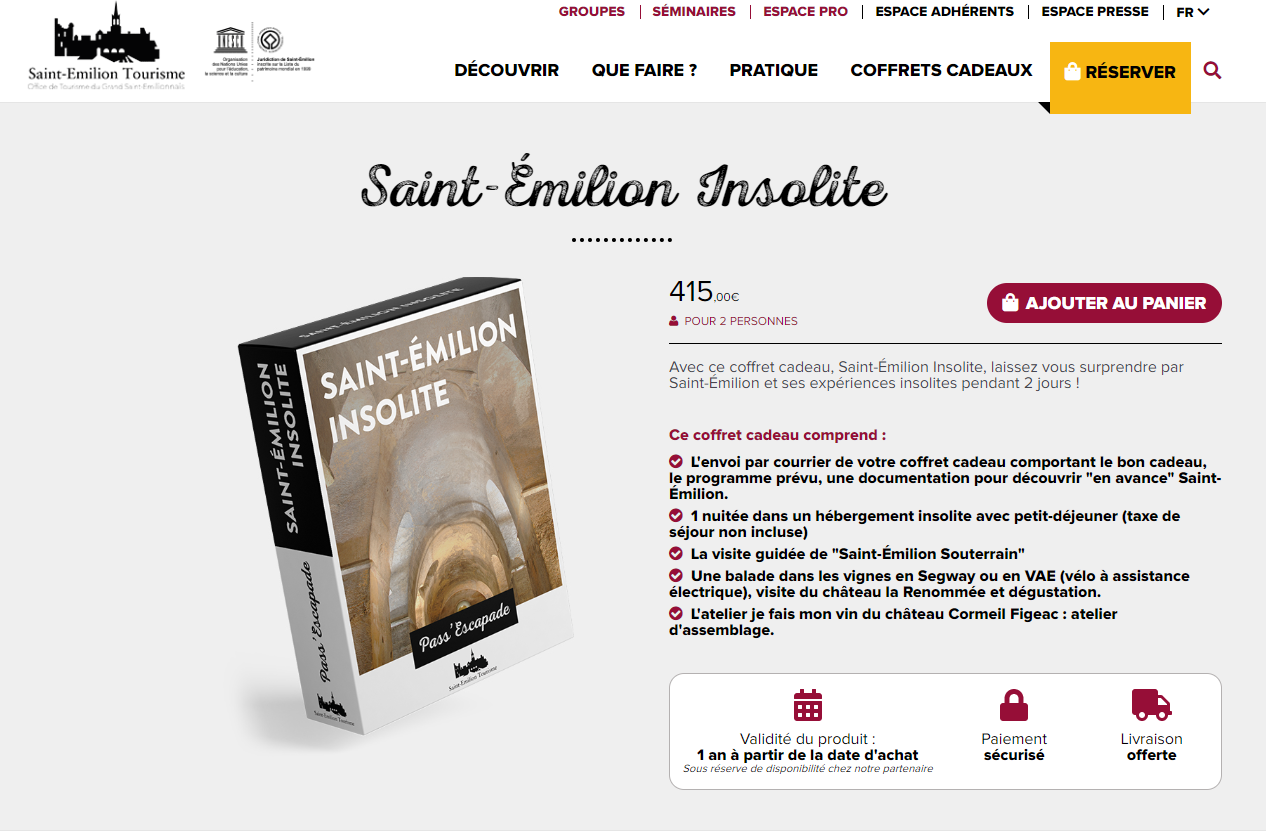 #production et vente
BTS Tourisme et évolution des Offices de Tourisme
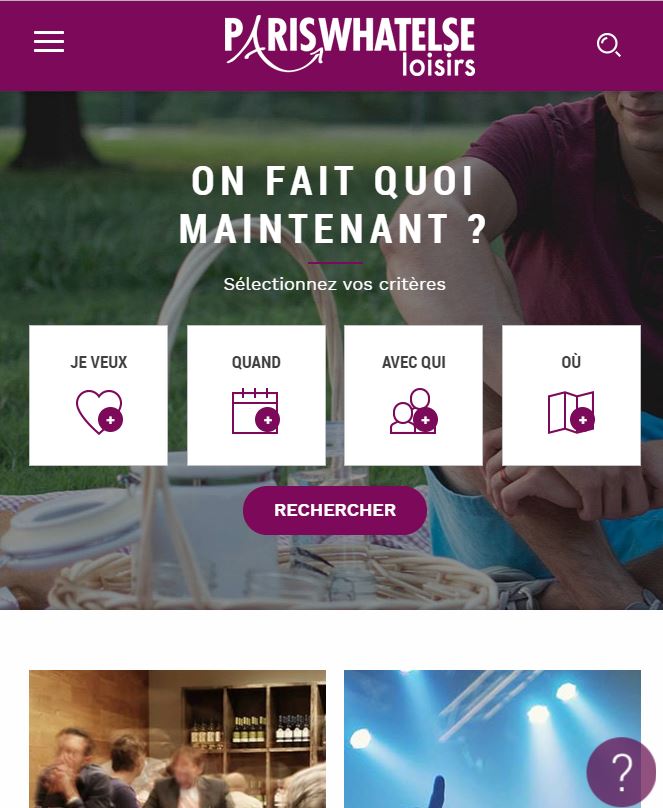 #informer et produire des contenus
Le CQP Référent des Accueils Touristiques
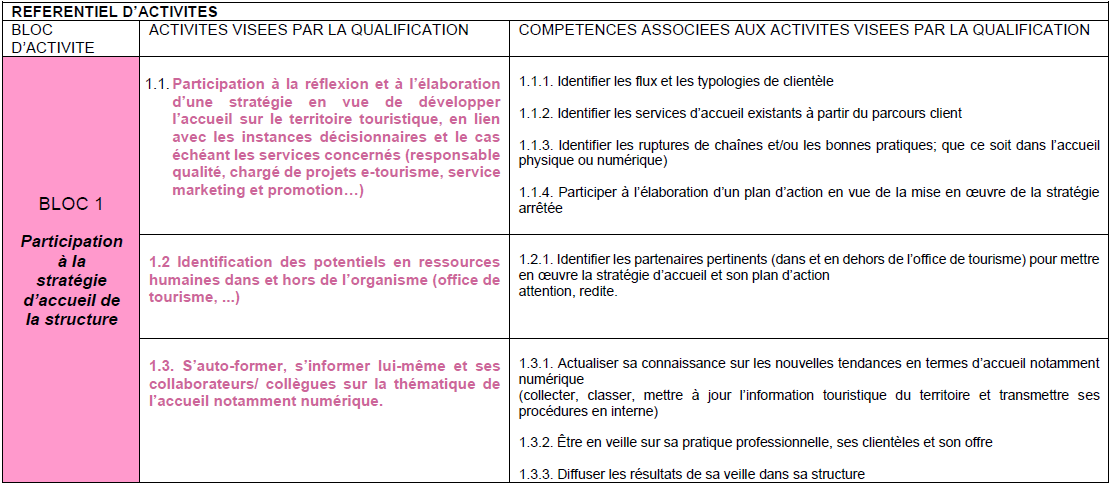 Le CQP Référent des Accueils Touristiques
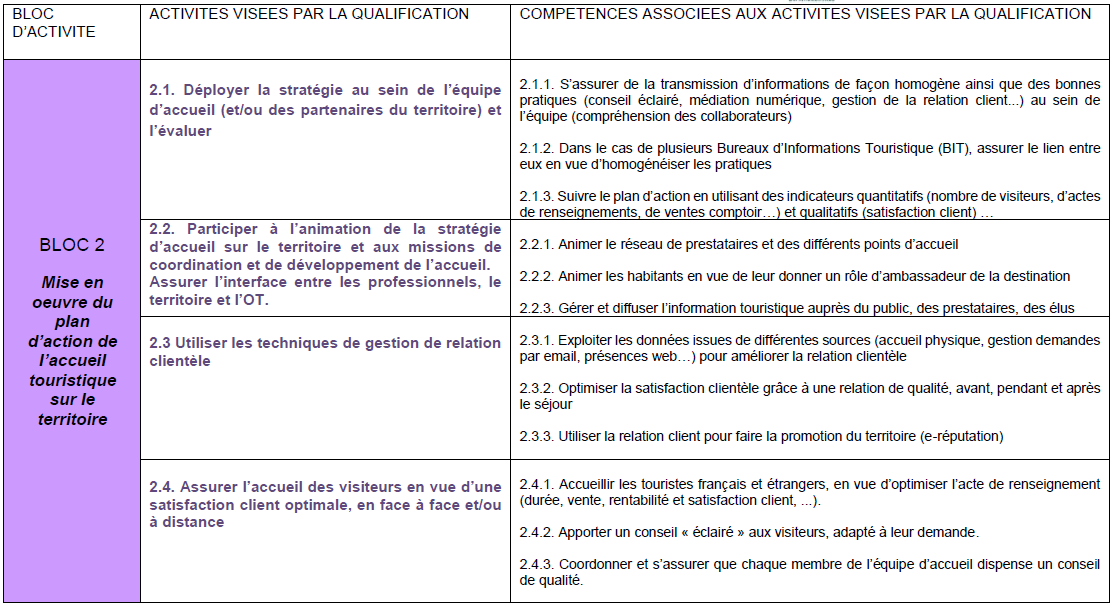 Le CQP Référent des Accueils Touristiques
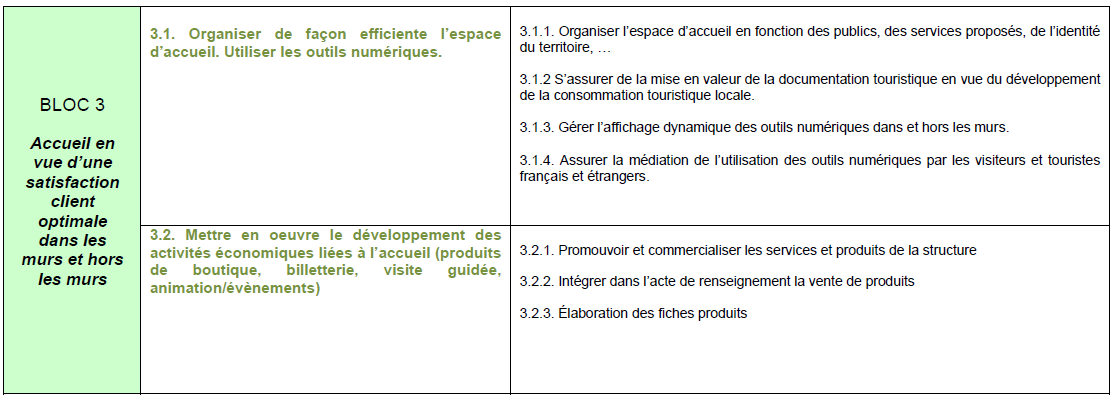 Et demain ?
L’image
Un lieu de vie plus que de passage
Accès à un service personnalisé
Un lieu de vie dynamique et hybride entre habitants et touristes
Autonomie grâce aux outils numériques
Et l’office de tourisme idéal ?
Une équipe experte qui prend le temps d’informer
Un office centrale et des accueils démultipliés
Un office de tourisme adapté à tous
Un office sans comptoirs
Des brochures mieux organisées
Merci de votre attention !
Questions ?
Réflexions ?

Contact : Mathieu Daubon
LD : 01.44.11.10.31
 : mathieu.daubon@tourisme.fr 
: www.officedetourismedufutur.fr